PERÚ LIBRE
PROYECTO DE LEY QUE PROMUEVE EL DESARROLLO DE CIUDADES DIGITALES Y EDUCADORAS EN EL PERU
Comisión:
DESCENTRALIZACIÓN, REGIONALIZACIÓN, GOBIERNOS LOCALES Y MODERNIZACIÓN DE LA GESTIÓN.
Autor 	:  Flavio Cruz  Mamani
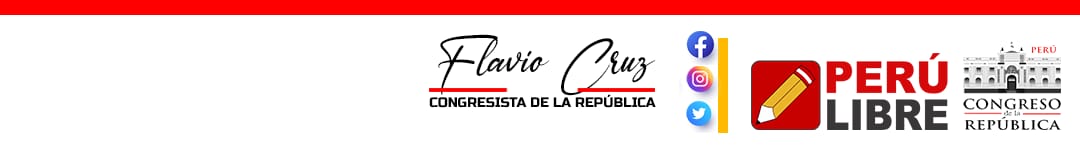 PERÚ LIBRE
FÓRMULA LEGAL
Artículo 1. Objeto de la Ley
La presente Ley tiene por objeto promover el desarrollo de ciudades digitales y educadoras en el Perú a cargo de los gobiernos regionales y locales.
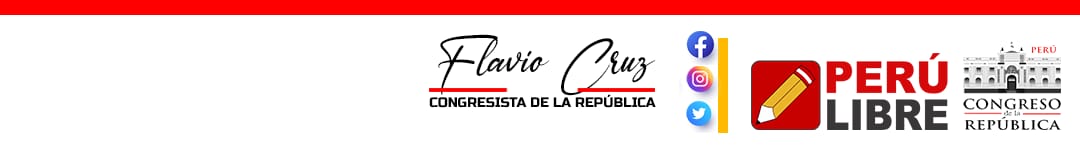 PERÚ LIBRE
Artículo 2. Ciudades Digitales y Educadoras.
Se caracteriza por el aprovechamiento de las tecnologías de información y comunicación (TIC) para mejorar la calidad de vida, la eficiencia y la competitividad a efectos de satisfacer las necesidades de las generaciones presentes y futuras, y se manifiestan por la implementación de redes inteligentes de transporte urbano, mejora de las instalaciones de suministro de agua y del alcantarillado, infraestructuras inteligentes, datos abiertos y una administración electrónica.
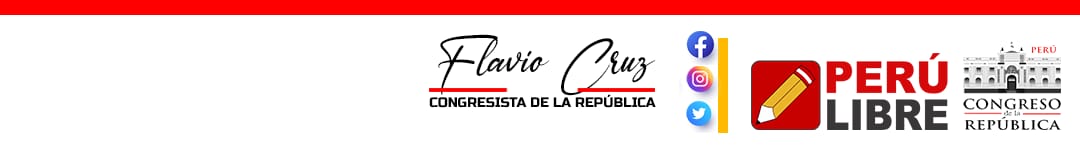 PERÚ LIBRE
ARTICULO 3. Modificación del literal j) e incorporación del literal k) en el numeral 2 del artículo 10 de la Ley 27867 de la Ley Orgánica de los Gobiernos Regionales.
Modificar el literal j) e incorporar el literal k) en el numeral 2 del artículo 10 de la Ley 27867 de la Ley Orgánica de los Gobiernos Regionales, en los siguientes términos:
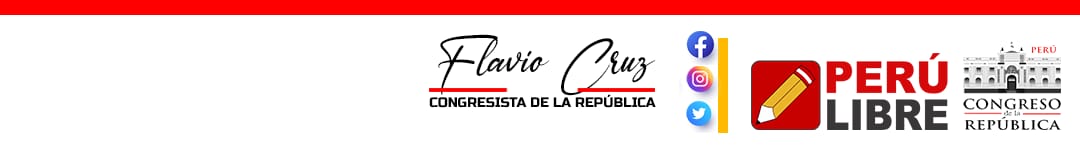 “Articulo 10.-  Competencias exclusivas y compartidas establecidas en la Constitución Política del Perú y la Ley de bases de la Descentralización”.
Los Gobiernos regionales ejercen las competencias exclusivas y compartidas que les asignan la Constitución Política del Perú. La Ley de bases de la Descentralización y la presente ley, así como las competencias delegadas que acuerden entre ambos niveles de gobierno. (  )
Competencias compartidas
(  )
j) Incorporar e implementar las Tecnologías de Información y comunicación (TIC) en el Plan de Desarrollo Regional en coordinación con el Plan Nacional de Ciudades Digitales y Educadoras.
k) Otras que se delegue  o asignen conforme a Ley.
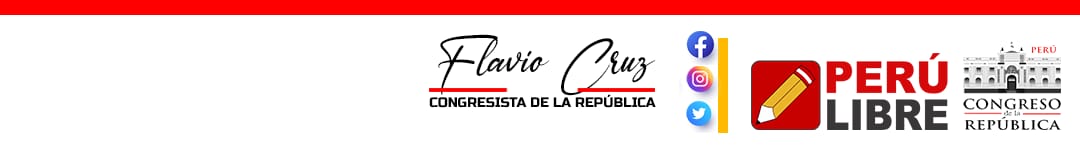 Articulo 4. Modificación  del numeral 1  del articulo 82  de la ley 27972, Ley Orgánica de las Municipalidades.

Modificación  del numeral 1  del articulo 82  de la ley 27972, Ley Orgánica de las Municipalidades, en los siguientes términos:

Promover a desarrollar humano sostenible en el nivel local propiciando el desarrollo de ciudades digitales y educadoras.
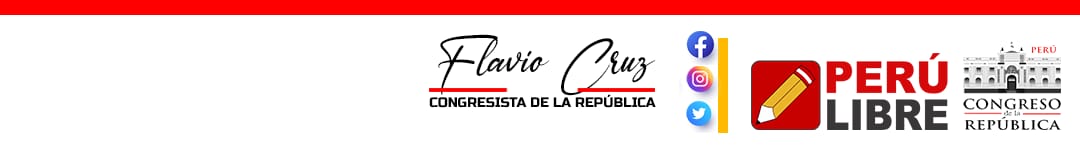 PERÚ LIBRE
Articulo 5. Creación de comisión multisectorial.
Crear una comisión multisectorial encargada de elaborar un plan nacional de ciudades digitales y educadoras.
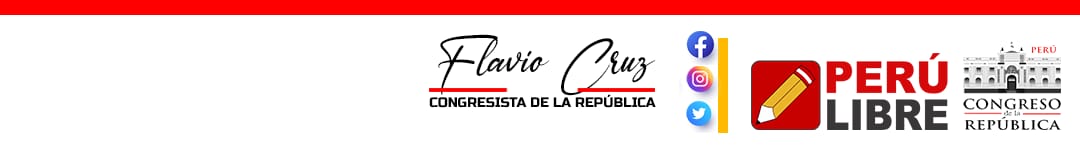 ANTECEDENTES
Existen 02 proyectos de ley presentados:
 PL N° 1630/2016-CR, presentado por la congresista Gloria Montenegro F. “Proyecto de Ley que Promueve y Garantiza la Ejecución del Plan Nacional de Ciudades Inteligentes, a través del Ministerio de Transportes y Comunicaciones”, PL N° 7879/2020-CR, presentado por el congresista Walter Ascona C. “Proyecto de Ley que Promueve el Desarrollo de Ciudades Inteligentes y Educadoras en el Perú”.
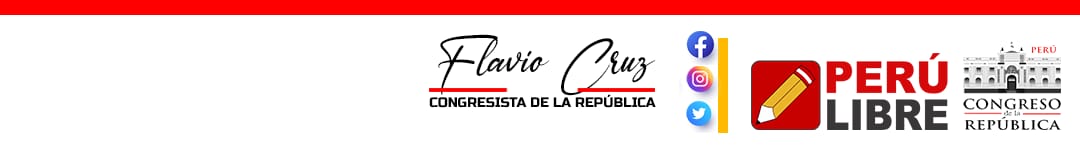 EXPOSICION DE MOTIVOS
El proyecto de ley de ciudades inteligentes es una iniciativa que busca promover el desarrollo de ciudades más eficientes, sostenibles y conectadas mediante el uso de tecnologías avanzadas de la información y la comunicación. El objetivo principal de este proyecto es mejorar la calidad de vida de los ciudadanos, al mismo tiempo que se fomenta el crecimiento económico y se reducen los impactos ambientales negativos.
.
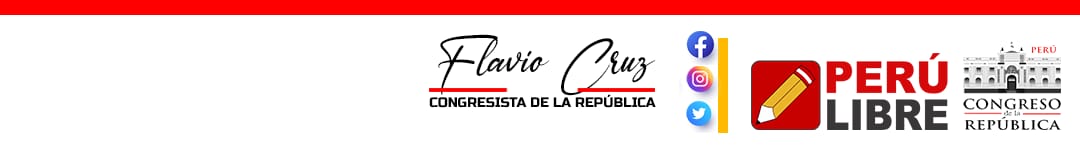 El éxito de las ciudades inteligentes radica en la aplicación de tecnologías de última generación como Inteligencia Artificial o Big Data, Internet de las cosas hacia los sistemas y activos de la ciudad para hacerlas más sostenibles, conectadas y optimizadas.

Según la revista digital TYSMAG a nivel de América del Sur existen ciudades digitales implementadas cada una de ellas con sus características y necesidades propias.
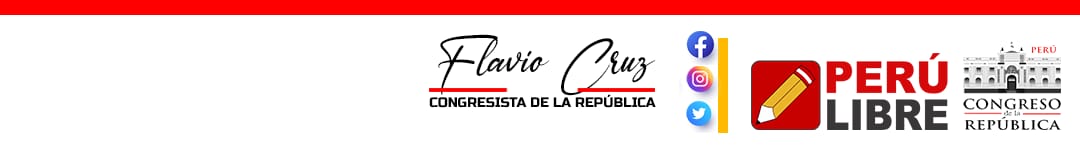 PERÚ LIBRE
Buenos Aires (Argentina).
Destaca por la renovación urbana en lugares donde se han implementado tecnologías para crear polos de diseño, producción audiovisual, entretenimiento y arte, entre otros. En cuanto a transporte, por la expansión del sistema de autobuses y la mejora en infraestructura para ciclistas.
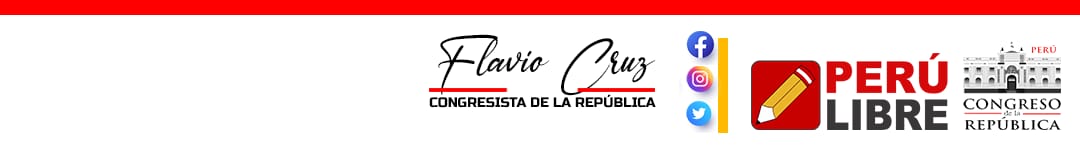 PERÚ LIBRE
Santiago (Chile). 
Santiago sigue luchando contra la contaminación ambiental y la congestión del tráfico. Se destaca a su vez, los programas de Start-UP Chile que están entre los 20 mejores del mundo, el proyecto Smart City Santiago y la inclusión del TAG en las carreteras.
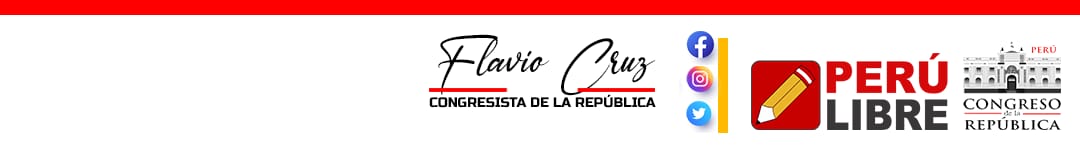 PERÚ LIBRE
Bogotá (Colombia). 
Destaca por su programa de autobuses de transito rápido que es uno de los más utilizados en el mundo, con 1.65 millones de personas al día. Además, los corredores para autobuses tienen varios kilómetros de carril bici, junto con un sistema de taxis eléctricos.
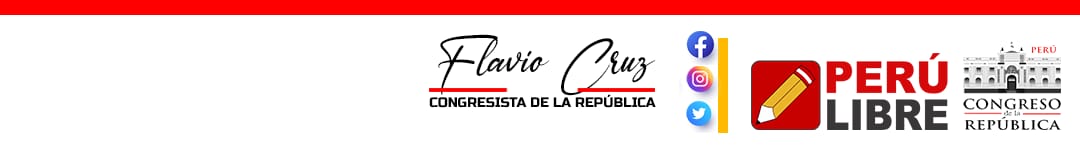 PERÚ LIBRE
Rio de Janeiro (Brasil). Se destaca la creación del centro de operaciones integrados que se creo en conjunto con IBM para monitorear el tráfico, la delincuencia y emergencias en tiempo real. Además, el proyecto busca predecir fenómenos naturales como aluviones en los cerros, para poder advertir con tiempo a al a ciudadanía.
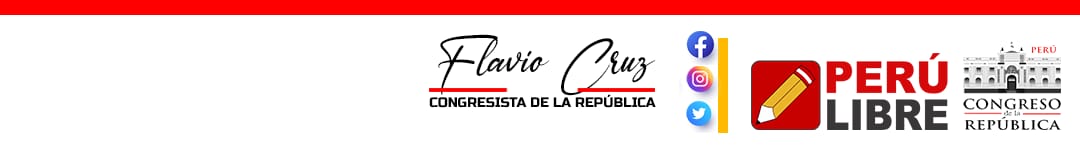 PERÚ LIBRE
Montevideo (Uruguay). 
Destaca por su cultura tecnológica y por el impulso que se esta dando a los emprendedores donde incluso las universidades cuentan con programas activos para promover emprendimiento tecnológico. Además, el país es el mayor exportador de software de América Latina.
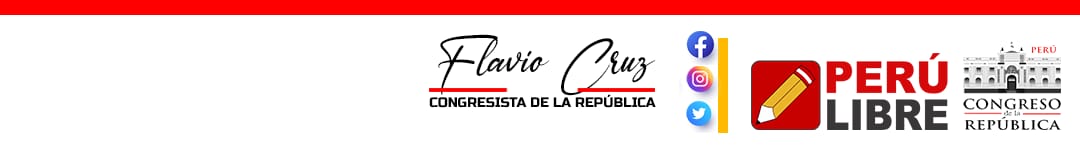 PERÚ LIBRE
ESTRATEGIA NACIONAL DE CIUDADES INTELIGENTES
La secretaria de Gobierno y Transformación Digital, Marushka Chocobar, explicó a la agencia Andina que estas iniciativas de inversión tecnológica en Lima y otras regiones representan un paso importante y generan contribuciones en sectores como seguridad ciudadana o transporte a nivel local, pero requieren de un marco regulatorio que facilite su integración a nivel nacional.
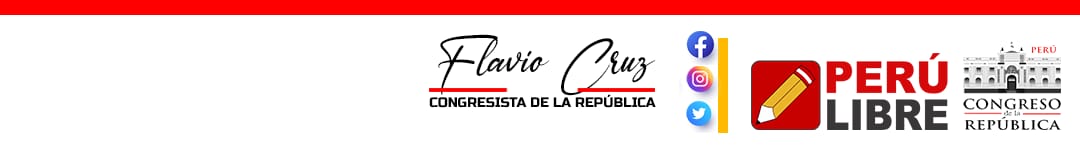 PERÚ LIBRE
TERRITORIOS DIGITALES
A la fecha, algunas regiones trabajan en base a los datos de la plataforma GeoPerú; Pero como ciudades inteligentes también contarán con información proveniente de la ciudadanía a través de los sensores y otros dispositivos conectados que conforman el ecosistema del Internet de las Cosas.
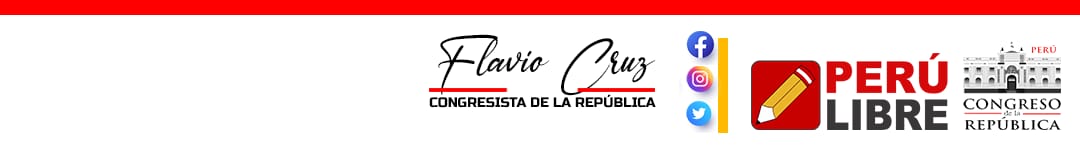 PERÚ LIBRE
ANALISIS COSTO BENEFICIO
Busca mejorar la calidad de vida de los ciudadanos, reducir la huella de carbono, mejora la seguridad, mejora la eficiencia de los servicios públicos y fomenta la participación ciudadana. Una ciudad digital, garantiza un estado político, económico, social y jurídico accesible para los ciudadanos, impulsa la reforma y modernización del Estado a nivel local, impulsa la digitalización de la localidad.
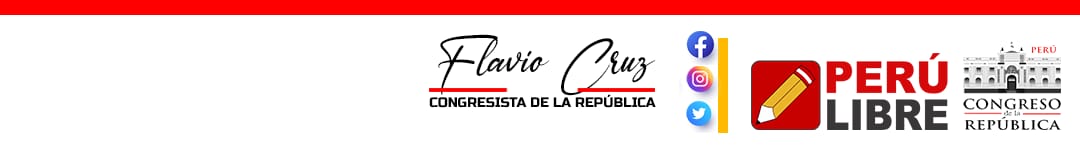 IMPACTO DE LA NORMA EN LA LEGISLACION NACIONAL
La presente proposición de ley modifica la Ley Orgánica de los Gobiernos Regionales y Ley Orgánica de los Gobiernos Locales, y no contraviene a la Constitución.
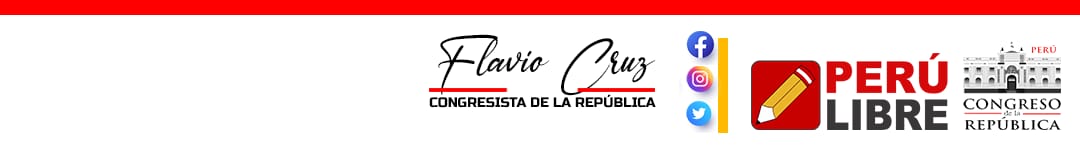 RELACION CON EL ACUERDO NACIONAL
La presente iniciativa legislativa tiene relación con la Política N° 35 sociedad de la información y sociedad del conocimiento. Nos comprometemos a impulsar una sociedad de la información hacia una sociedad del conocimiento orientada al desarrollo humano integral y sostenible, en base al ejercicio pleno de las libertades y derechos de las personas, capaz de identificar, producir, transformar, utilizar y difundir la información en todas las dimensiones humanas incluyendo la dimensión ambiental.
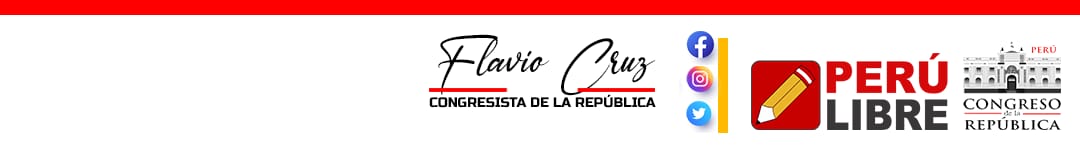 PERÚ LIBRE
PROYECTO DE LEY QUE PROMUEVE EL DESARROLLO DE CIUDADES DIGITALES Y EDUCADORAS EN EL PERU
Comisión:
DESCENTRALIZACIÓN, REGIONALIZACIÓN, GOBIERNOS LOCALES Y MODERNIZACIÓN DE LA GESTIÓN.
Autor 	:  Flavio Cruz  Mamani
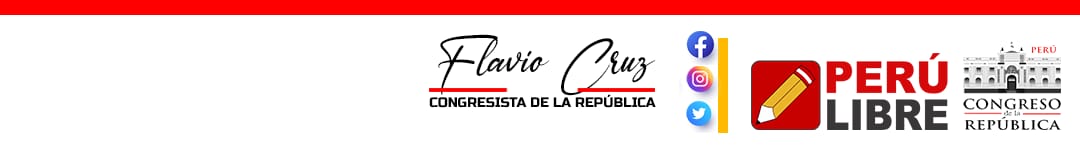